TARGET:
Page 69
Page 68
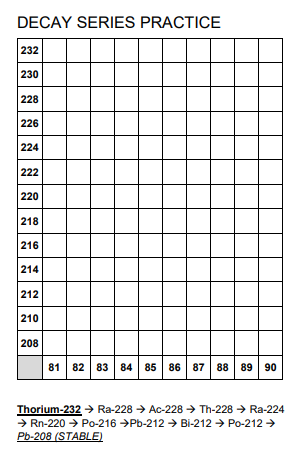 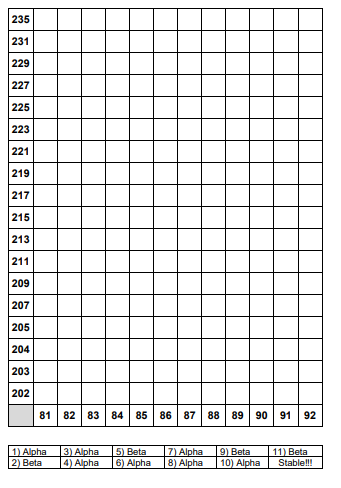